WE23 POWERPOINT TEMPLATE
The following slides are intended to help you develop your PowerPoint for yourWE23 conference session.
Slides 2-4 are examples of title slides. You only need to select one title slide.
Please use slides 5-10 for information about recording your session ahead of time. Once you’ve reviewed the information, delete these slides, and any extra template slides you didn’t use before recording and for the in-person live conference.
Please include your session learning outcomes at the beginning of the PowerPoint after your title slide. 
Every presentation should include the QR code slide at the end of this template so viewers can leave feedback about your session at the end of it.
WE23 EXAMPLEPRESENTATION By: Tori Grove & Dee Mannella
WE23 EXAMPLEPRESENTATION (ALT2) By: Tori Grove & Dee Mannella
WE23 EXAMPLEPRESENTATION(ALT3) By: Tori Grove & Dee Mannella
LEARNING OUTCOMES
AFTER ATTENDING, YOU SHOULD BE ABLE TO:
View Sample Slides
Locate important speaker resources on the WE23 homepage
Use this learning outcomes slide for your own presentation
IMPORTANT THINGS TO REMEMBER
USE YOUR RESOURCES
Please be sure to use the speaker resources provided to you under the  Resources section on the WE23 Homepage: we23.swe.org

FIND INFORMATION ON:
Time Limits
Best Practices for Accessible Presentations
Download the In-Person &On-Demand Speaker Toolkit
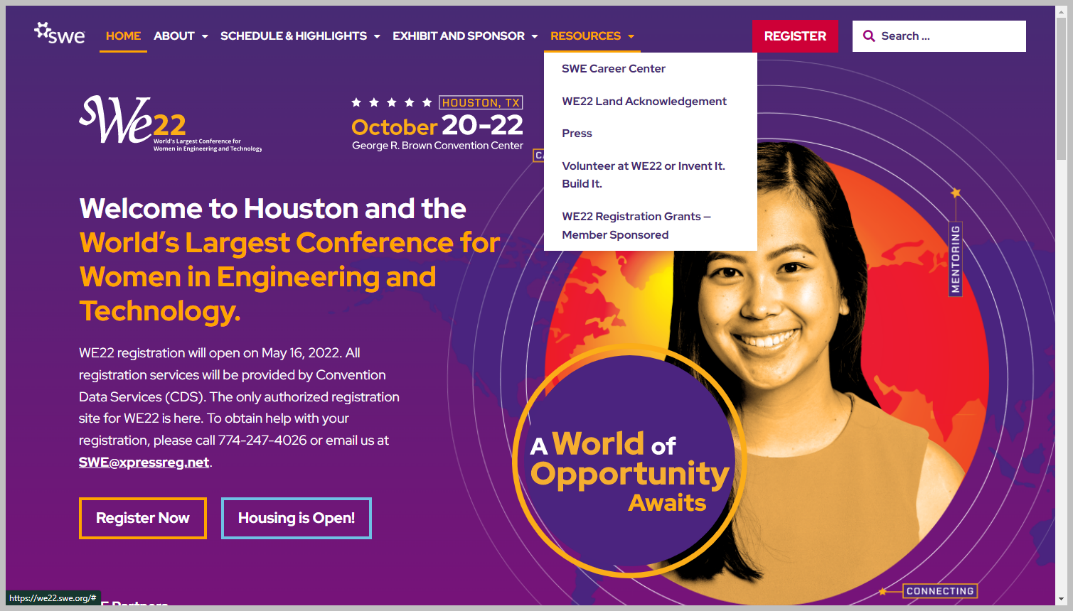 SUMMARY & ACTION ITEMS
After presenting your content, provide a summary of what you presented and ACTION ITEMS that they should now be able to do as a result of participating.

Refer to your learning outcomes used at the beginning of your presentation.
Example 

After participating in this presentation, you should now be able to:

Demonstrate SWE’s suggested presentation outline format.
Describe how to write learning outcomes which are measurable.
Identify PowerPoint Best Practices
DON’T FORGET TO ADD THE QR CODE
Every presentation should include the following QR code slide so viewers can leave feedback about your session
at the end of it.
WE WANT TO HEAR FROM YOU!
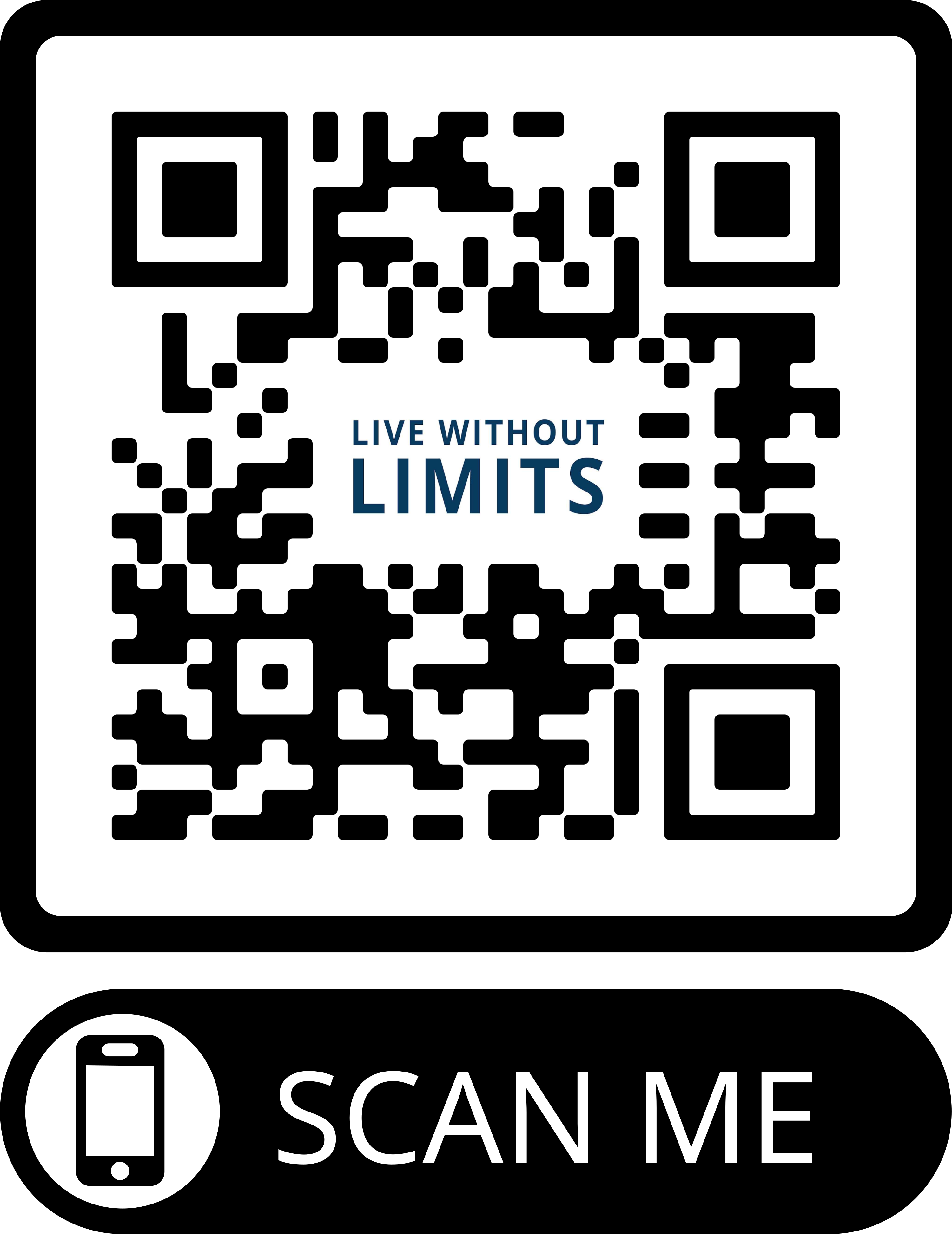 Take the survey to leave feedback on my WE23 virtual session. Scan the QR code with your phone camera.